جلسه اول
مهندسی نرم افزار
نوع درس:  تخصصی ( 2 واحد نظری و 1 واحد عملی)

منابع :
1-مهندسی نرم افزار – سامریل- ترجمه جعفر نژاد
2- Software Engineering: A Practitioner's Approach
	pressman
ارزشیابی
امتحان میانترم:  6 نمره
امتحان پایان ترم: 7 نمره
پروژه : 6  نمره 
فاز اول  : 3 نمره
فاز دوم: 3 نمره
کوییز : 3 نمره
فصل اول
مهندسی نرم افزار
فهرست مطالب
تعریف مهندسی نرم افزاردلائل ظهور مهندسی نرم افزارچرخه تولید نرم افزاربحران نرم افزار
مستنداتتفاوت نرم افزار با سخت افزارکاربردهاي نرم افزار
مهندسی نرم افزار
مهندسی: روش سیستماتیک مبتنی بر علم ریاضی و منطق جهت تولید سیستمنرم افزار : code  User interface + Source
نرم افزار عبارت است از
دستورالعملها که هنگام اجرا، ویژگی، عملکرد و کارایی مطلوب را فراهم می سازند
 ساختمان هاي داده هایی که برنامه ها را قادر به پردازش مناسب داده ها کنند
اطلاعات توصیفی که راه اندازي و استفاده از برنامه ها را شرح دهند.
دلائل ظهور مهندسی نرم افزار
فقدان سیستم هاي نرم افزاري مطمئن و بزرگ 
تقاضاي بیش از حد از نرم افزار
اشتباه در تخمین زمان
هزینه تولید نرم افزار
چرخه تولید نرم افزار
تجزیه و تحلیل (Analysis)
نیازمندی مشتری در طی چند روز و ماه بحث می شود و در پایان Approvment گرفته می شود
طراحی (Design)
 نقشه ساختمان را برای ما مشخص می کند
نقشه ساختمان شامل چندین بعد است
چرخه تولید نرم افزار
پیاده سازی(implement)
نقشه ساخته شده به برنامه نویس می دهیم تا آن را پیاده سازی کند
در بحث دادن اطلاعات به برنامه نویس، تعداد توابع و ورودی و خروجی هر کدام را مشخص می کنیم
تست(Test)
پشتیبانی(Support)
در زمان تحویل برنامه به مشتری صورت می گیرد
شامل بحث debug یا حتی اعمال درخواست جدید است
بخش های عمده در تولید نرم افزار
Program
بخش اصلی نرم افزار، برنامه ها است
به مجموعه ایی از دستورات(instruction)، برنامه گویند
شامل کدها و کتابخانه ها 
Datum 
داده ها
انواع مختلفی دارند مانند داده های صوتی، تصویری، txt
مستندات
مستندات تحلیل، مستندات طراحی، مستندات پیاده سازی، مستندات تست، مستندات پشتیبانی
انواع مستندات
مستندات تحلیل
خواسته های مشتری را باید استخراج کرد
ضبط صدا و یا نکته برداری و تحلیل آن
 شامل رسم دیاگرام است
 مستندات طراحی
نقشه، توابع، ورودی و خروجی هر تابع
انواع مستندات
مستندات پیاده سازی
نوشتن توضیحات در متن برنامه
 مستندات تست
یک سری تست و جواب های بدست آمده از آنها 
مستندات پشتیبانی
بخش عمده درخواست مشتری برای اعمال تغییر در برنامه است
اگر برنامه را بخواهیم به مشتری(customer) ارائه دهیم نیاز به ارائه مستندات داریم اما اگر به کاربر (user) بخواهیم ارائه دهیم، مستندات نیاز به ارائه ندارد
بحران نرم افزار
هزینه بالای ايجاد نرم افزار
تاخیرتوليد وتحویل نرم افزار
نگهداری پرهزینه نرم افزار
پیشرفت سریع نرم افزار
کيفيت پايین نرم افزار
افزایش پيچيدگی کاربردها
ویژگی نرم افزار در مقایسه با سخت افزار
نرم افزار معمولا مهندسی میشوند نه تولید به معنای صنعتی
بنابراین بیشتر هزینه ساخت نرم افزار در بخش طراحی است
سخت افزار معمولا فرسود می شود اما نرم افزار فاسد می گردد
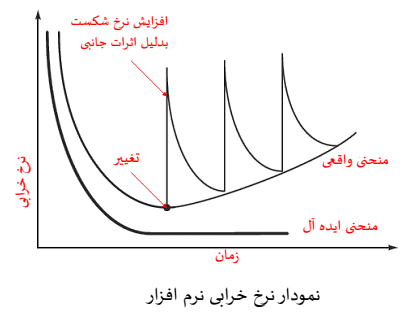 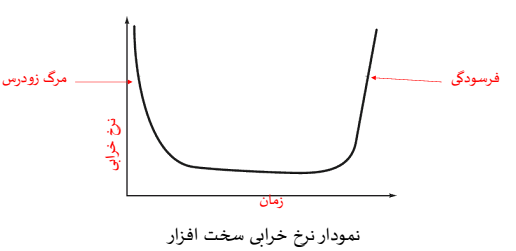 ویژگی نرم افزار در مقایسه با سخت افزار
برخلاف سخت افزار که از ترکیب مولفه ها یا کامپوننت ها ساخته می شود، نرم افزار بطور سنتی ساخته می گردد
مهمترین دلایل تغییر در نرم افزار change request  ها است
هر چه این درخواست های تغییر کمتر باشد، سرعت فاسد شدن نرم افزار کمتر است
کاربرد نرم افزار
نرم افزار سیستمی
به برنامه هایی که برای سرویس دادن به برنامه های دیگر مثل سیستم عامل ها استفاده می شوند
نرم افزار بلادرنگ
برنامه هایی که با رخداد یک اتفاق سریع واکنش می دهند
Hard real time
در عرض چند میلی ثانیه
Soft real time
زمان پاسخگویی پایین اما به اندازه hard real time نیست
کاربرد نرم افزار
نرم افزار تجاری
بزرگترین گروه و دسته نرم افزار
نرم افزار حسابداری، انتخاب واحد، حقوق دستمزد، انبارداری و ....
نرم افزار علمی و مهندسی
نرم افزار هایی که در رشته های مهندسی از آن استفاده می شود
اتوکد
نرم افزار تعبیه شده(embedded software)
نرم افزارهایی که فقط یکبار روی حافظه قرار می گیرد
کدهای قرار گرفته بروی چیپ ها
کاربرد نرم افزار
نرم افزار کامپیوتر شخصی
اکثر برنامه هایی که روی کامپیوتر های ما نصب است
نرم افزار مبتنی بر شبکه
برنامه هایی که برای اجرا نیاز به مرورگر داشته باشد
نرم افزار هوش مصنوعی
نرم افزارهایی که برای حل مسائل از روش های معمول عددی استفاده نمی کند